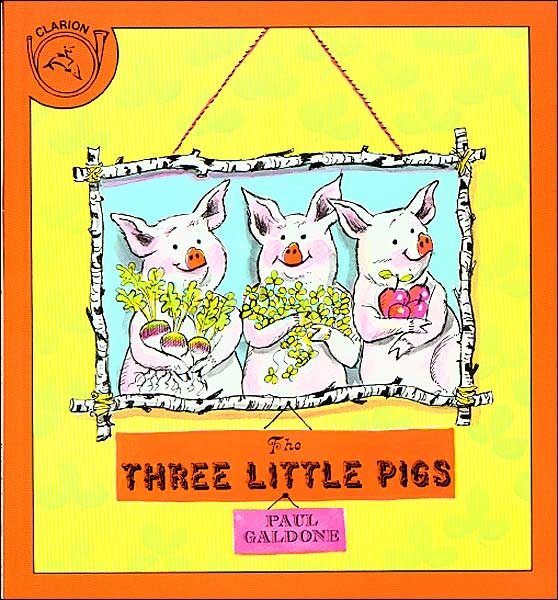 Retold  by _________’s  Class
Illustrated  by  Paul  Galdone
Type  text  here  using  two  spaces  between  words.
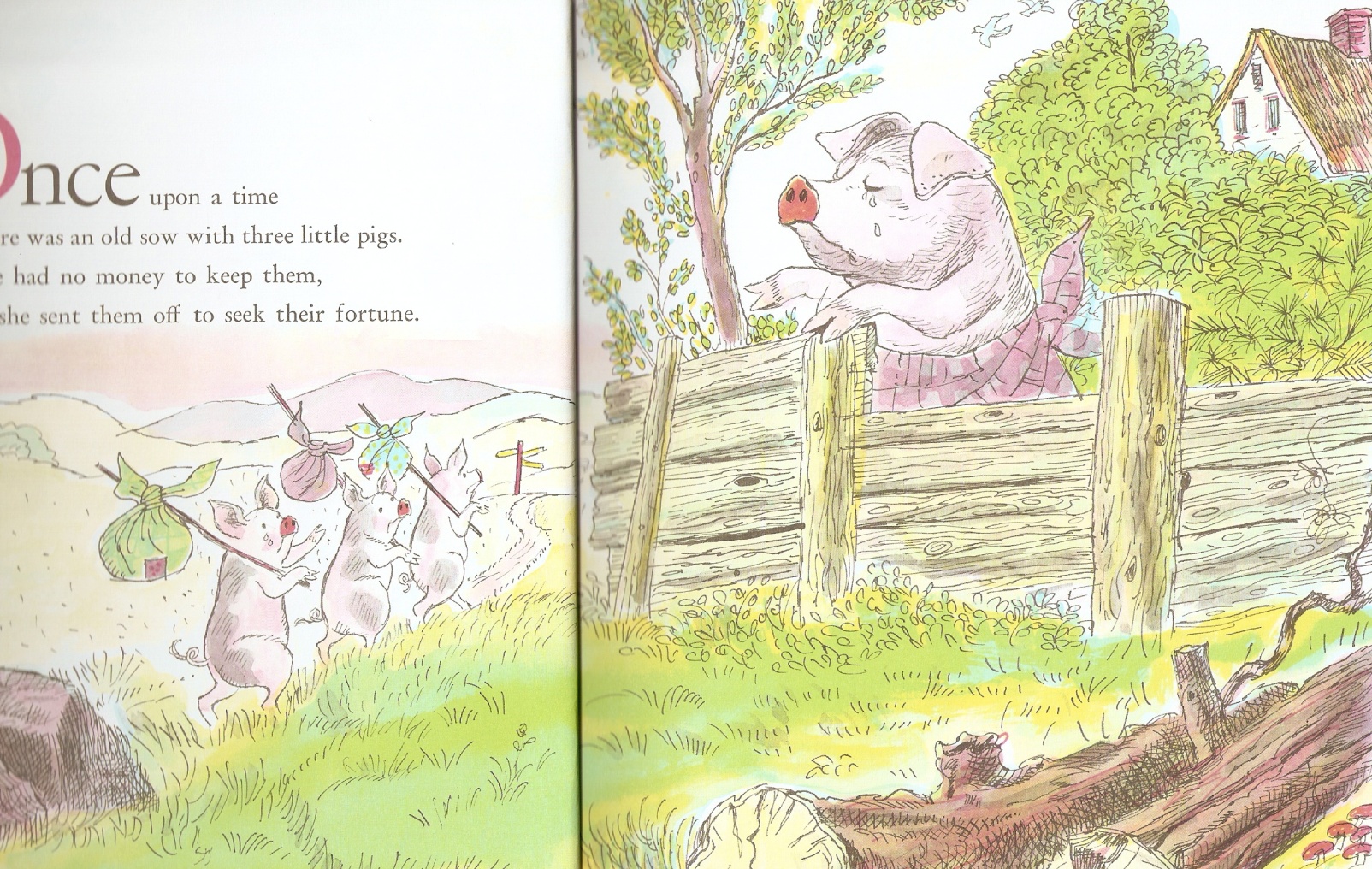 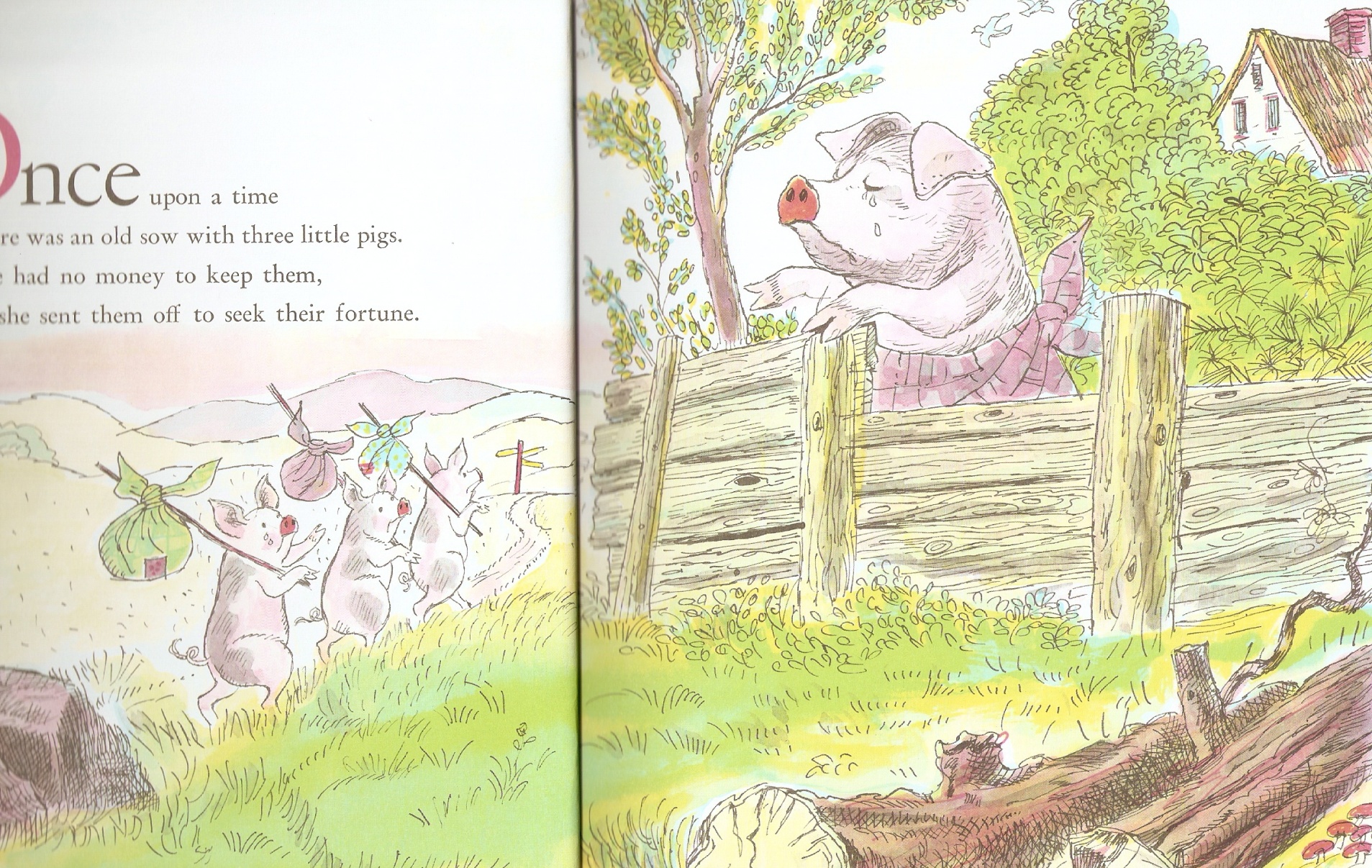 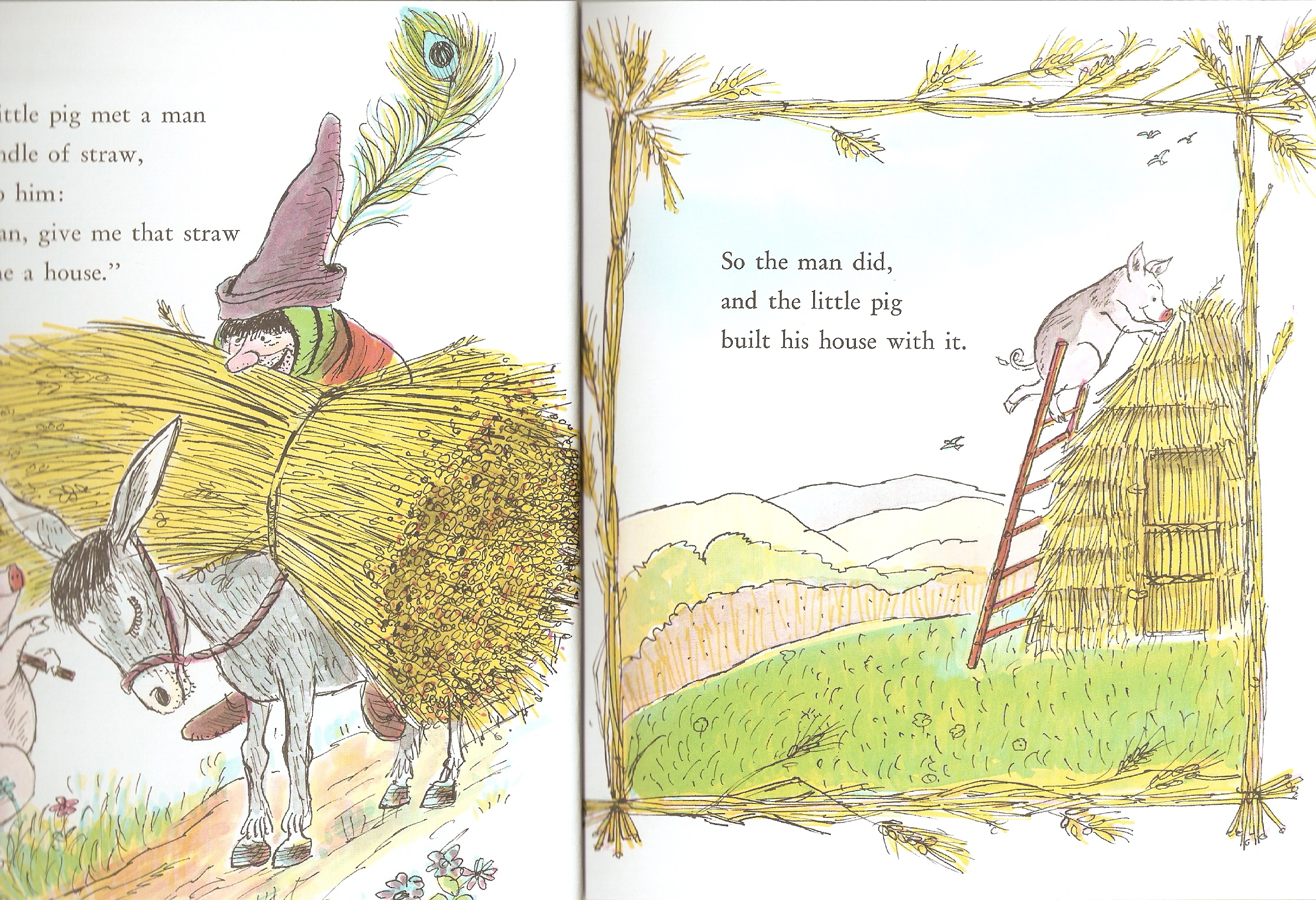 Type  text  here  using  two  spaces  between  words.
Type  text  here  using  two  spaces  between  words.
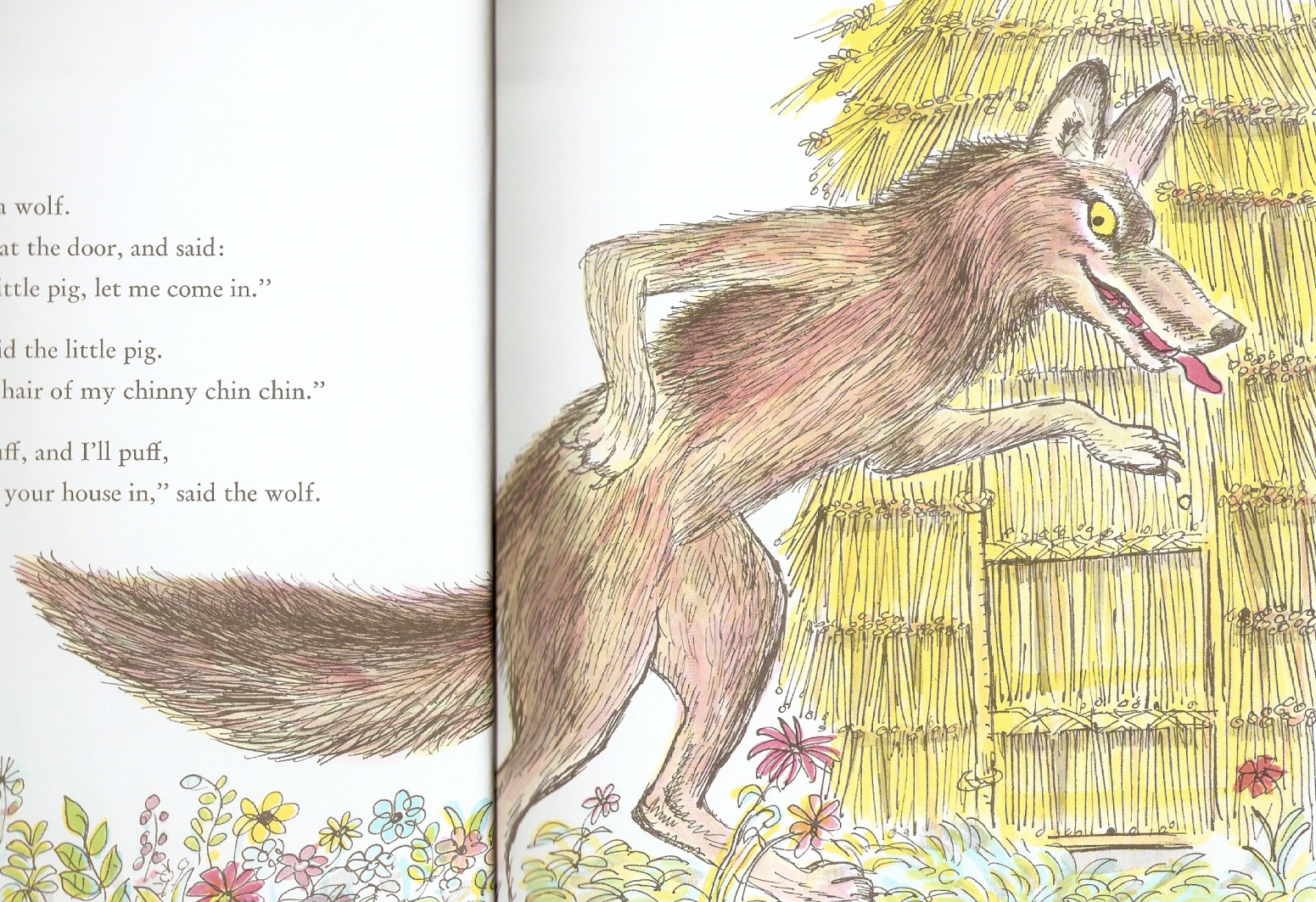 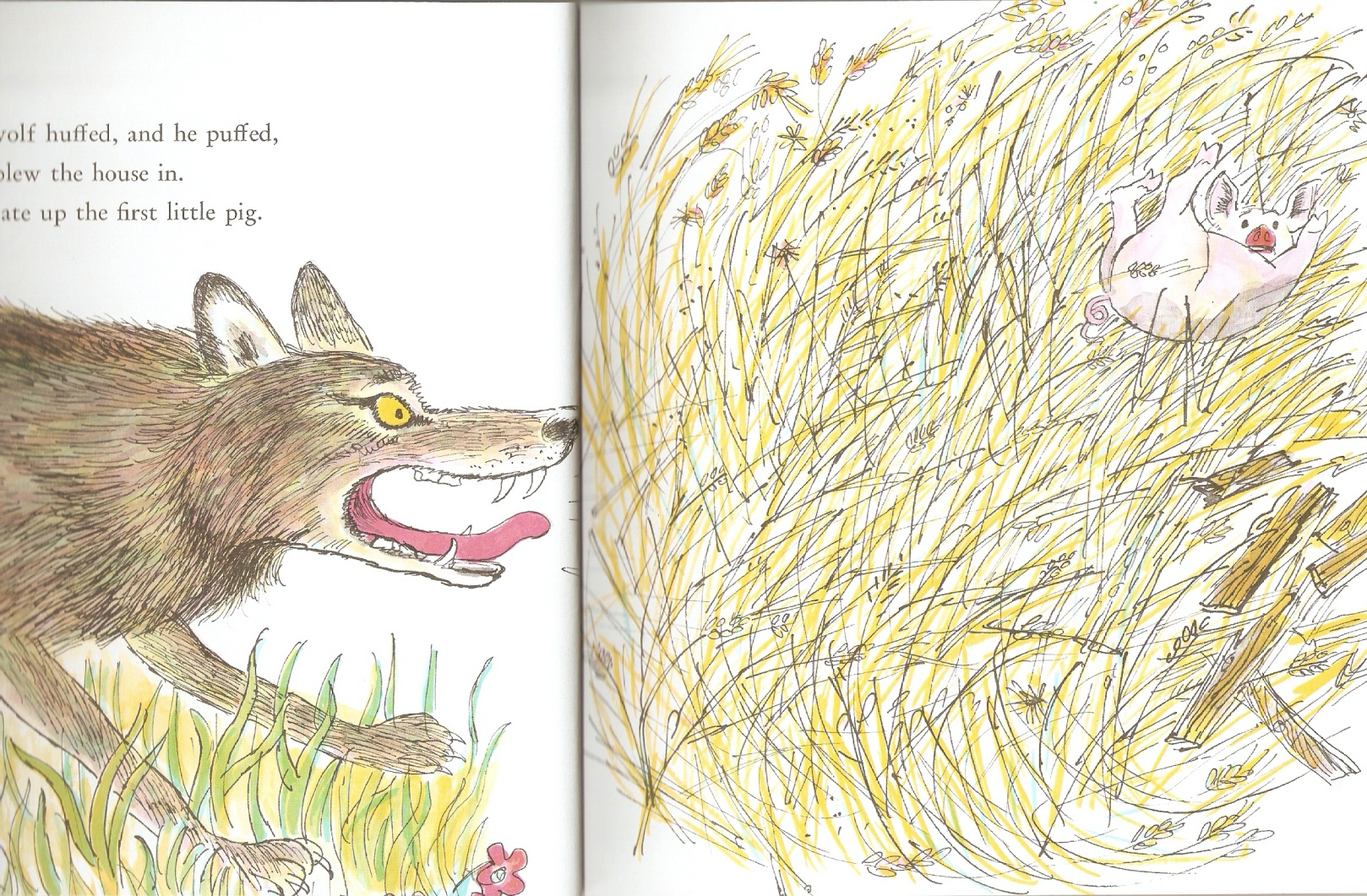 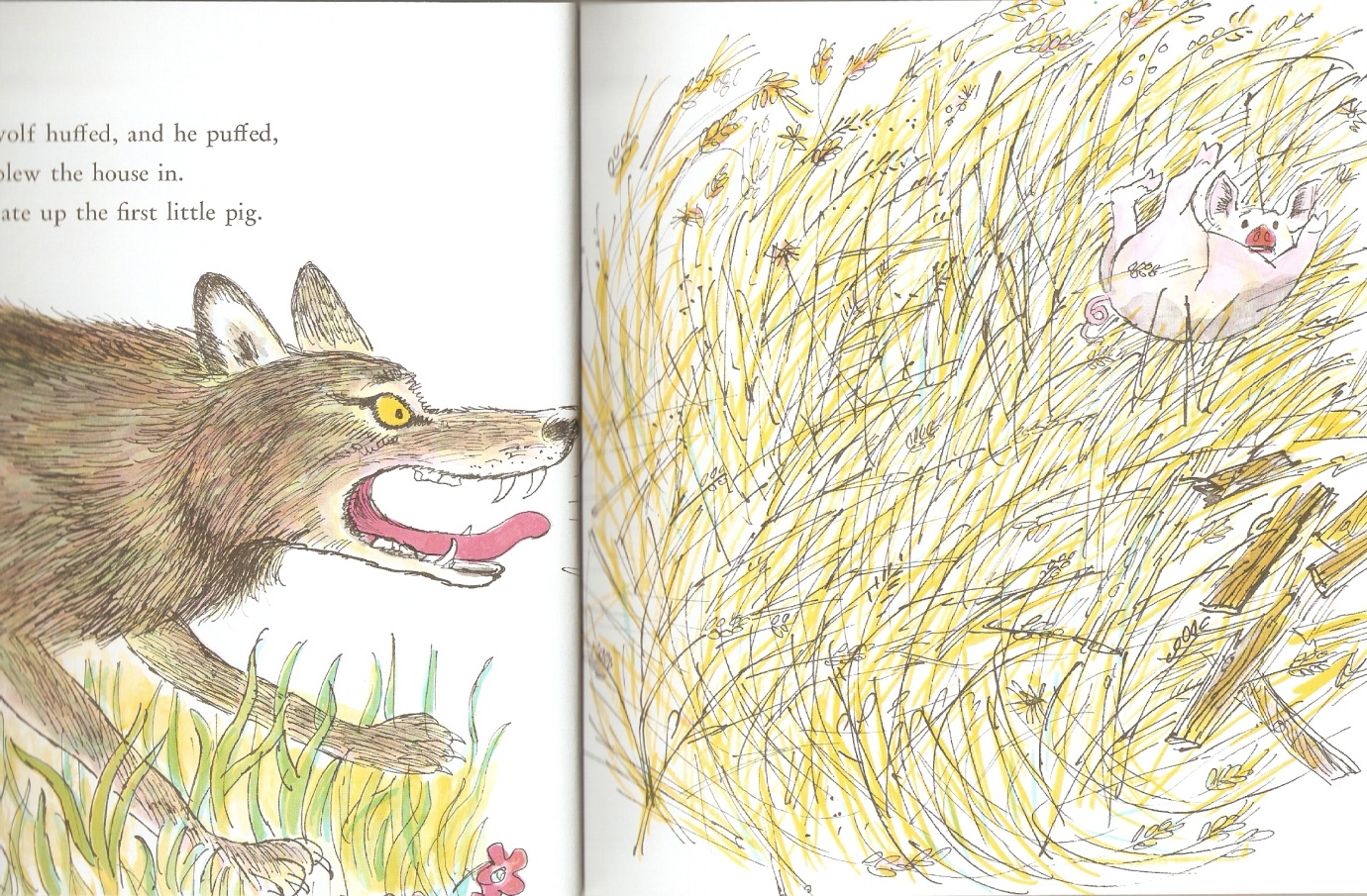 Type  text  here  using  two  spaces  between  words.
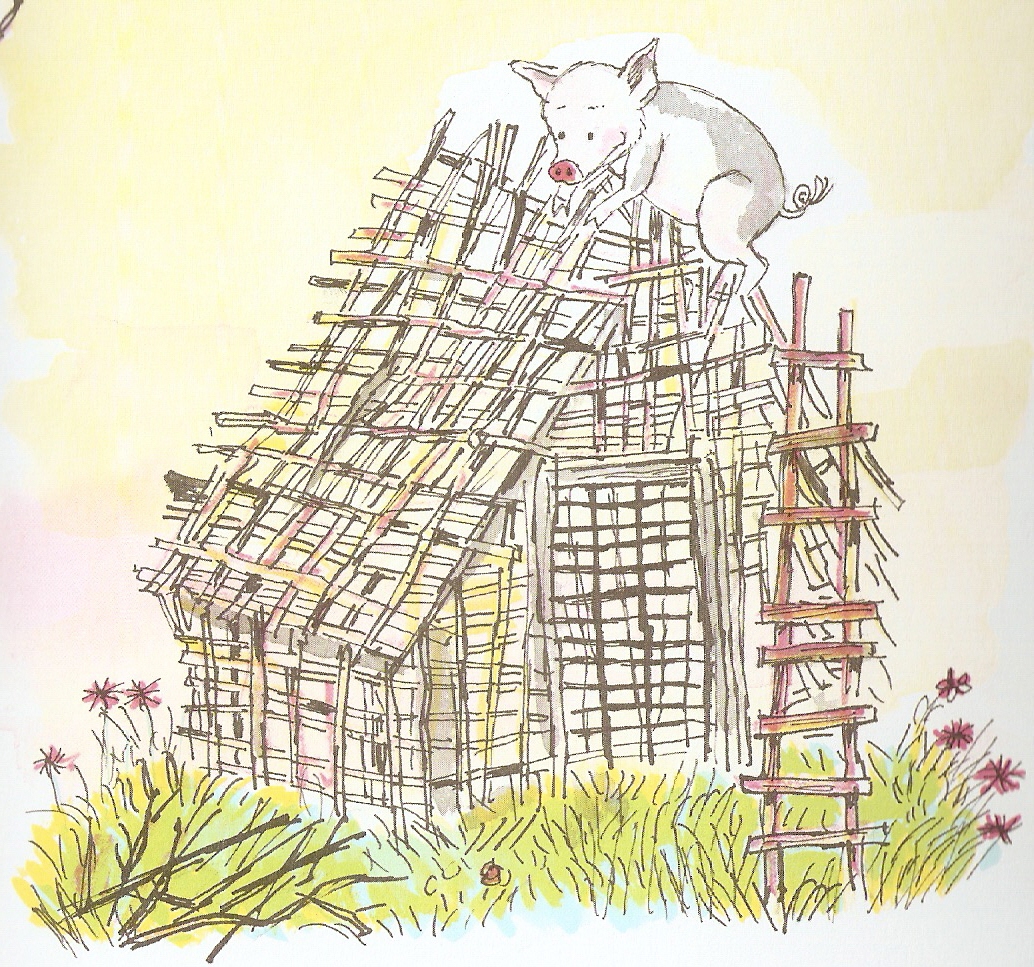 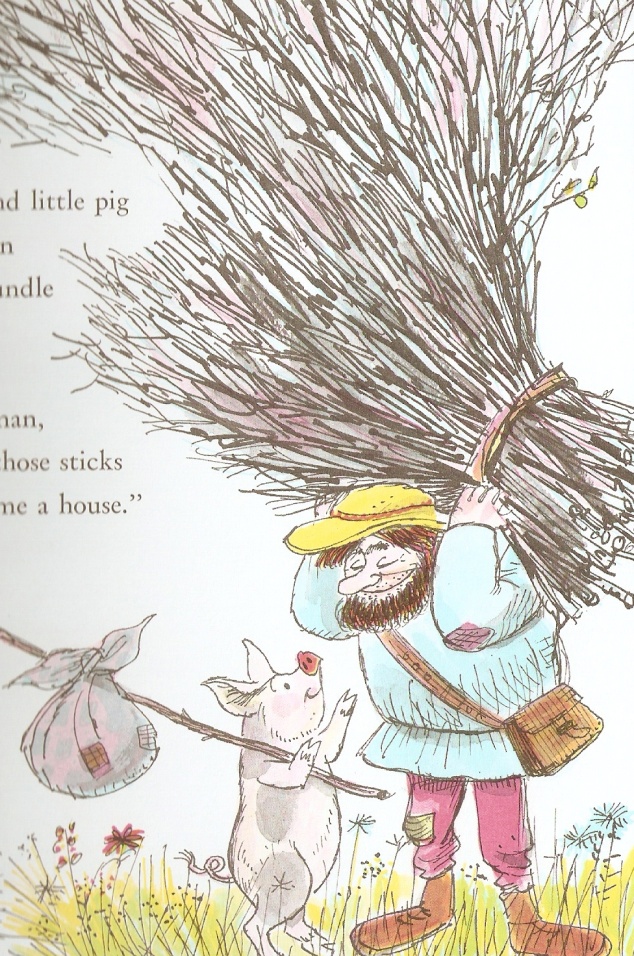 Type  text  here  using  two  spaces  between  words.
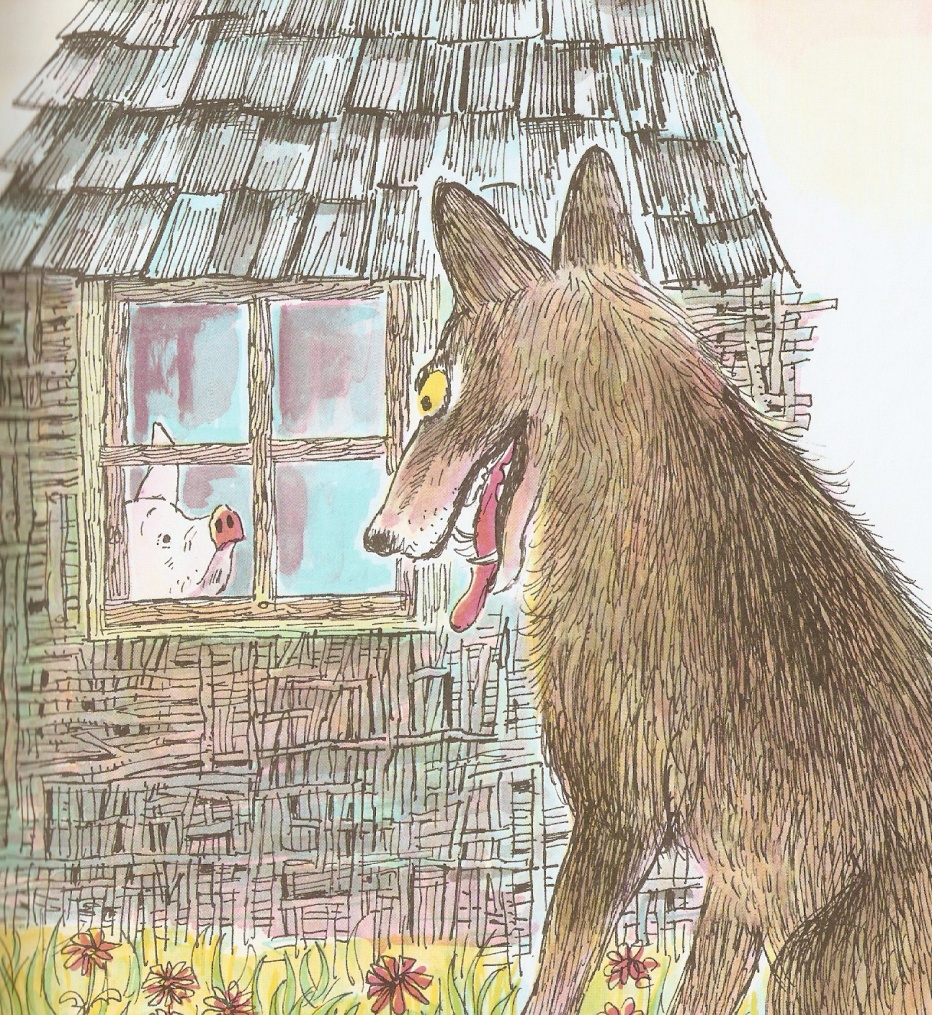 Type  text  here  using  two  spaces  between  words.
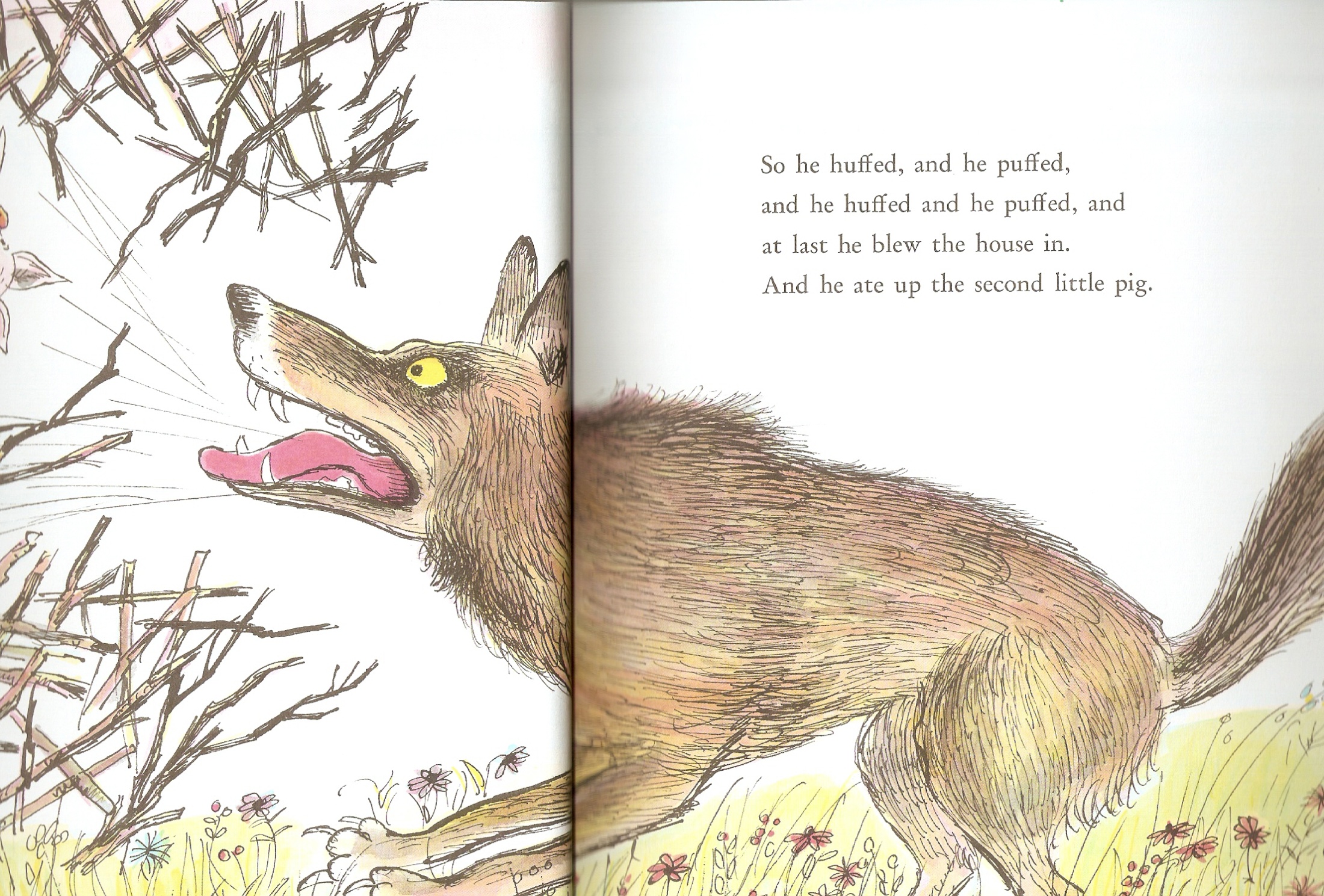 Type  text  here  using  two  spaces  between  words.
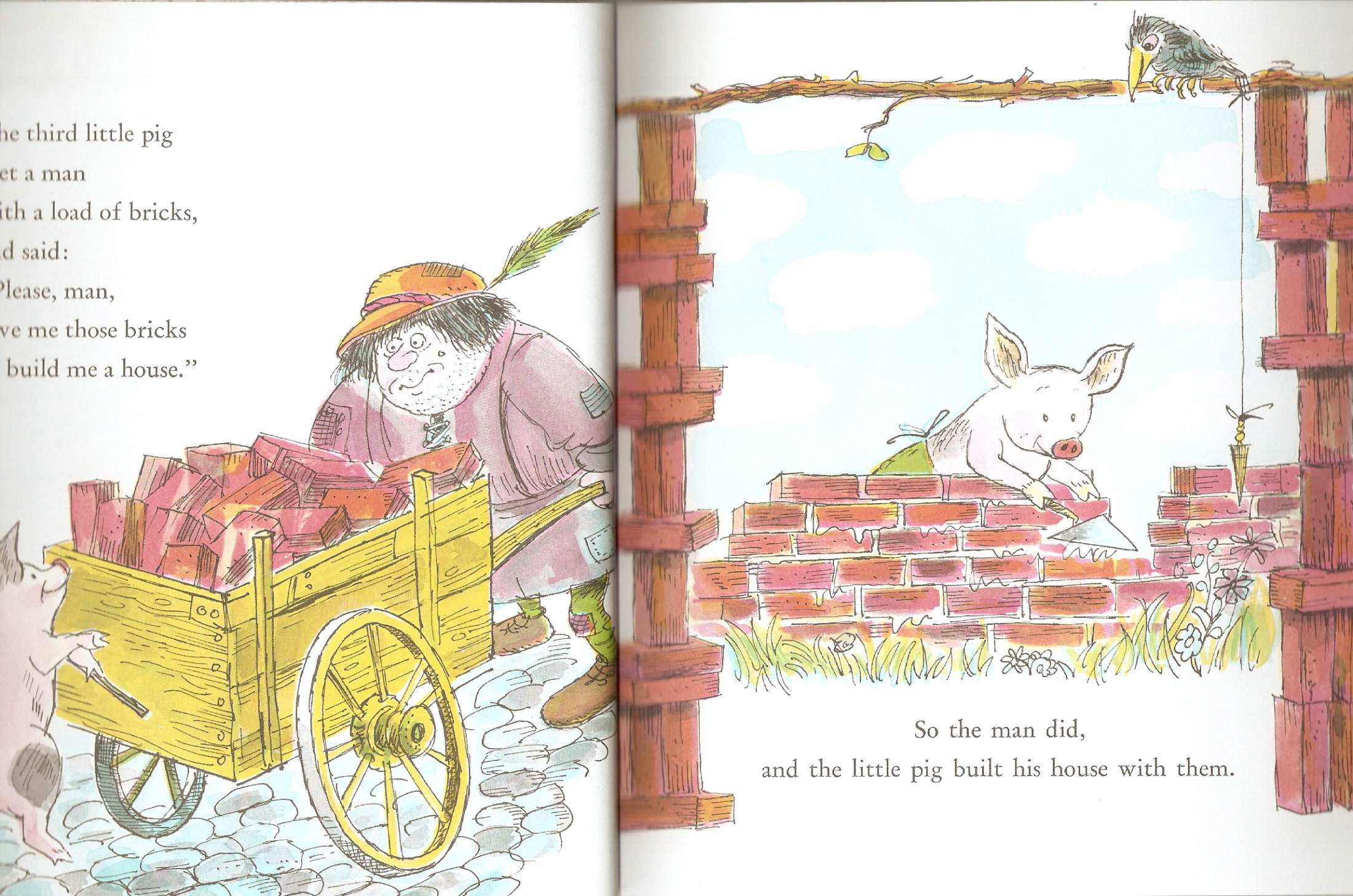 Type  text  here  using  two  spaces  between  words.
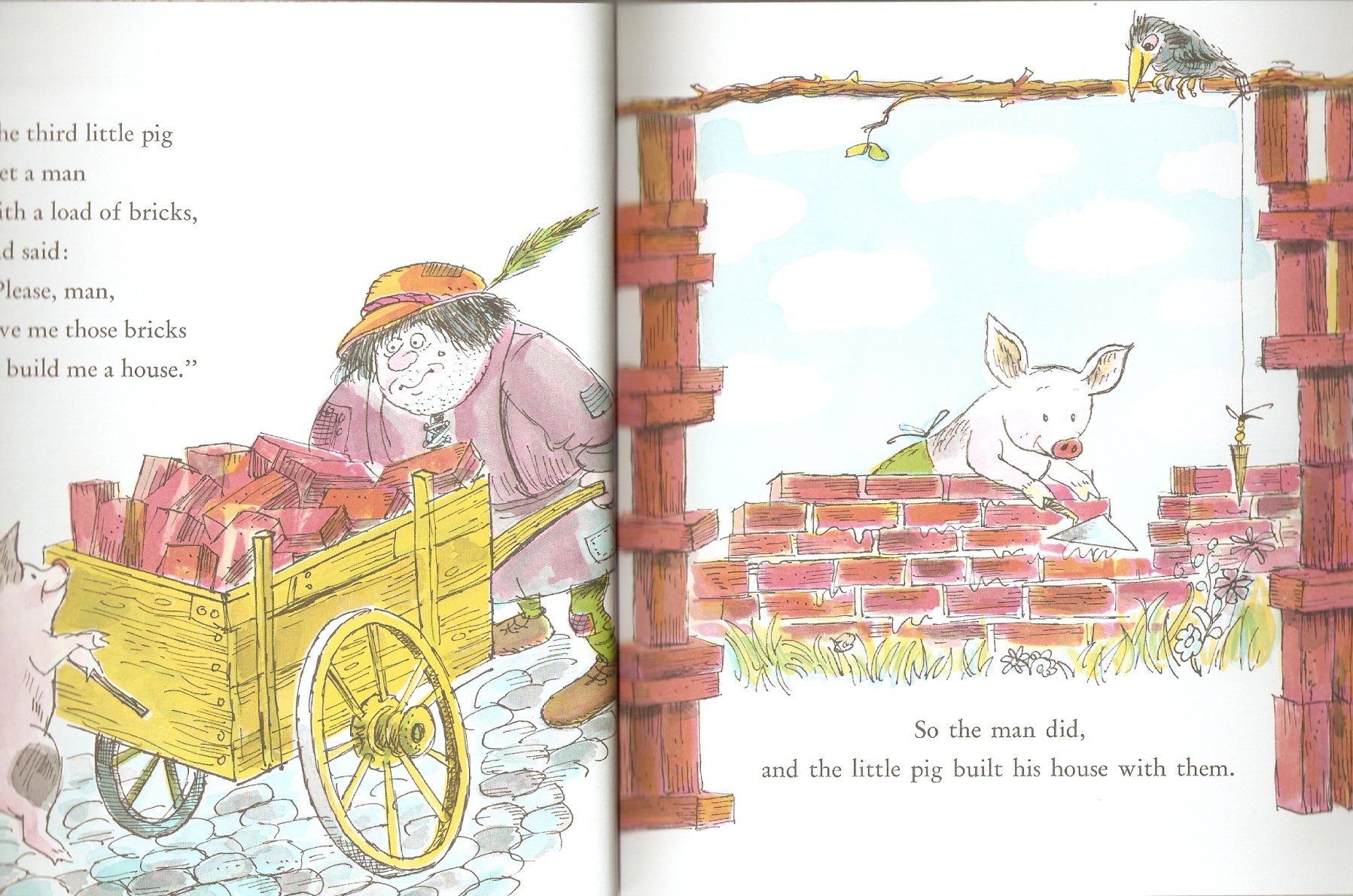 Type  text  here  using  two  spaces  between  words.
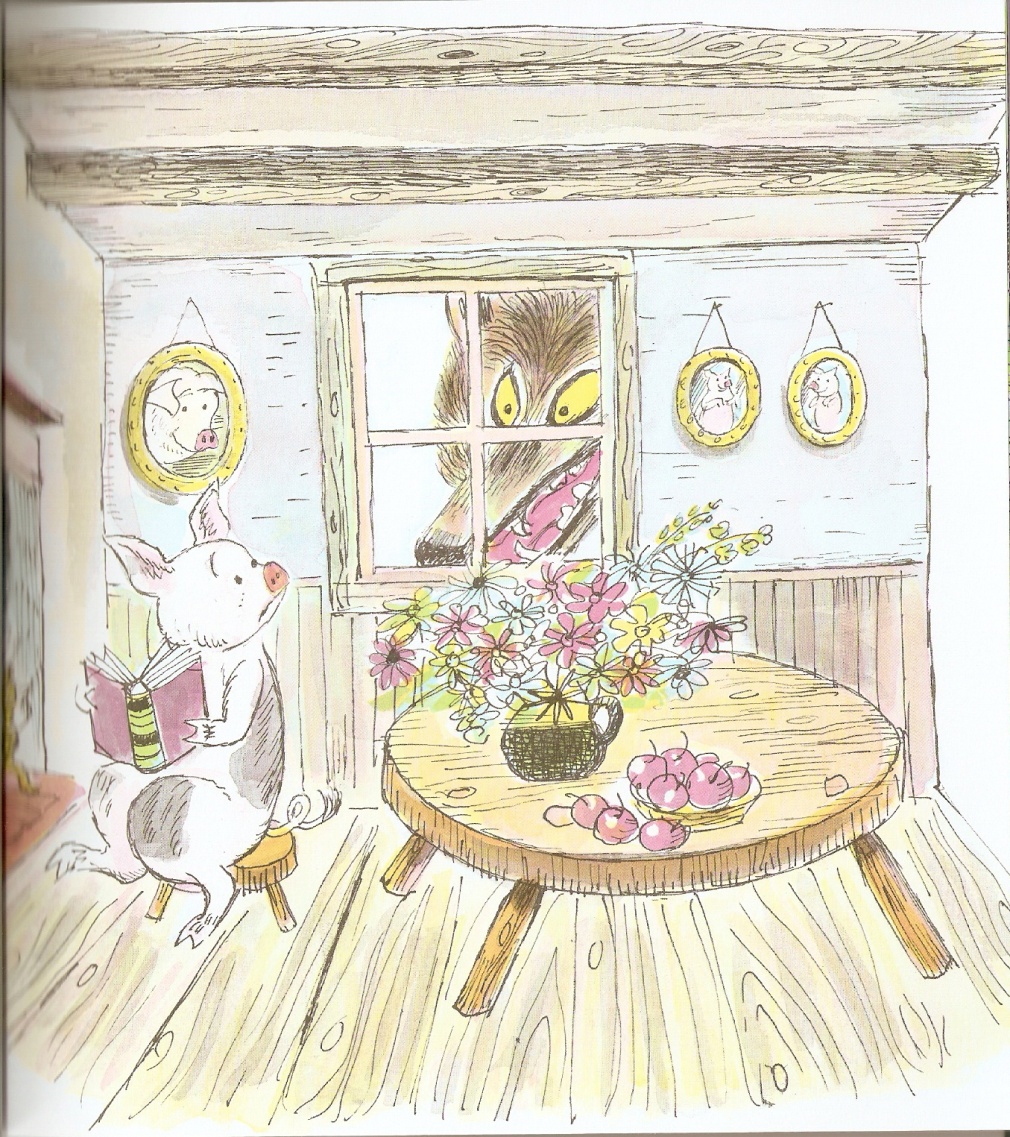 Type  text  here  using  two  spaces  between  words.
Type  text  here  using  two  spaces  between  words.
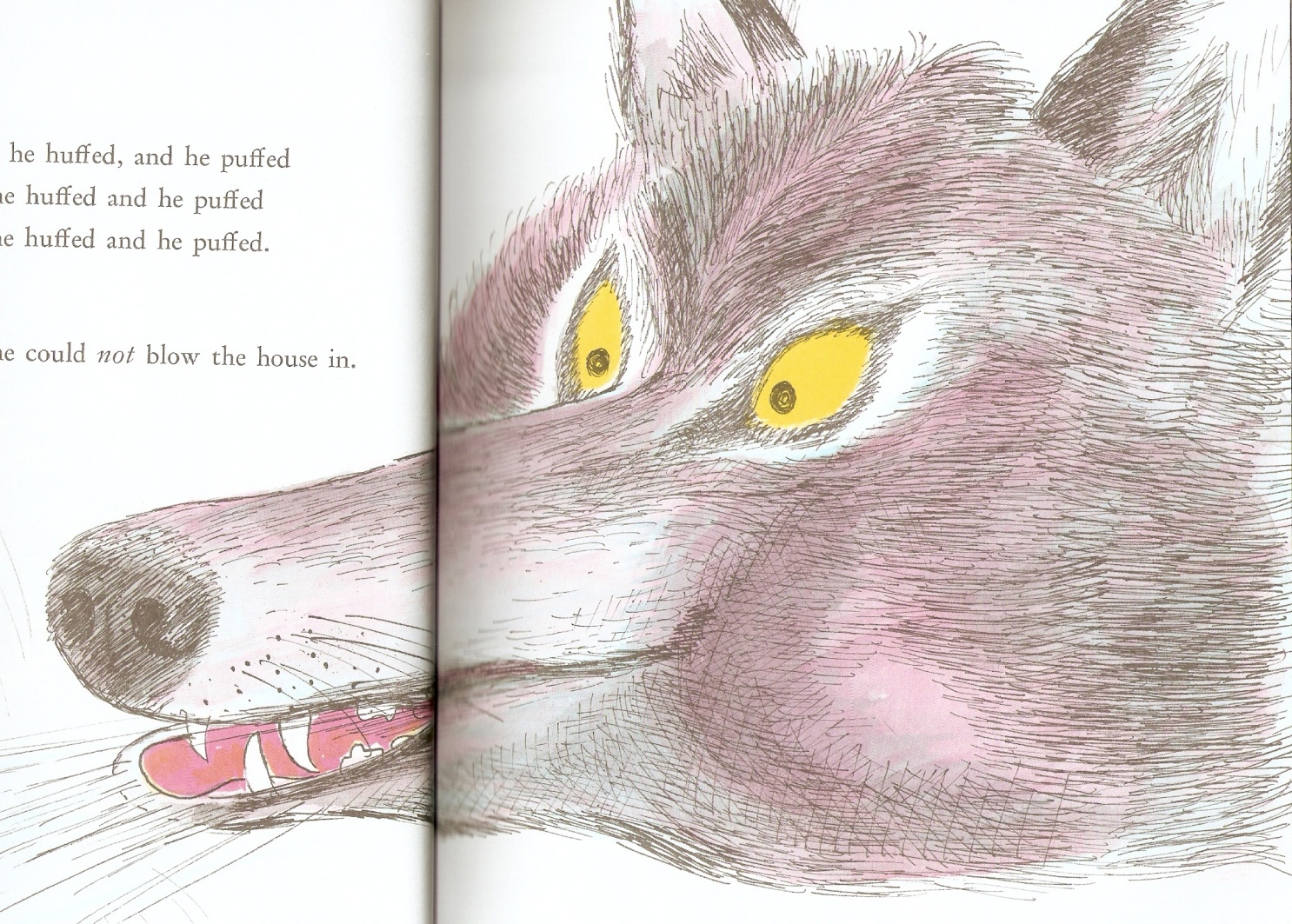 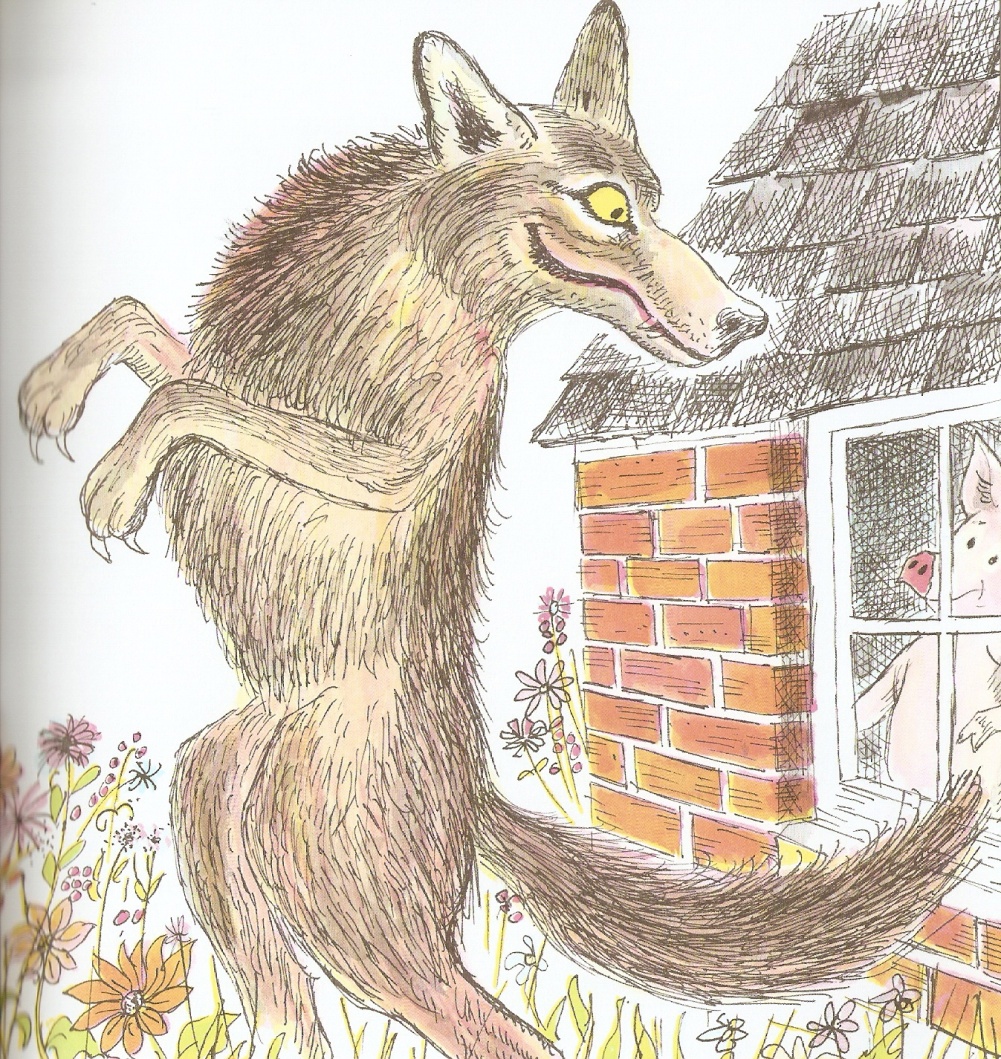 Type  text  here  using  two  spaces  between  words.
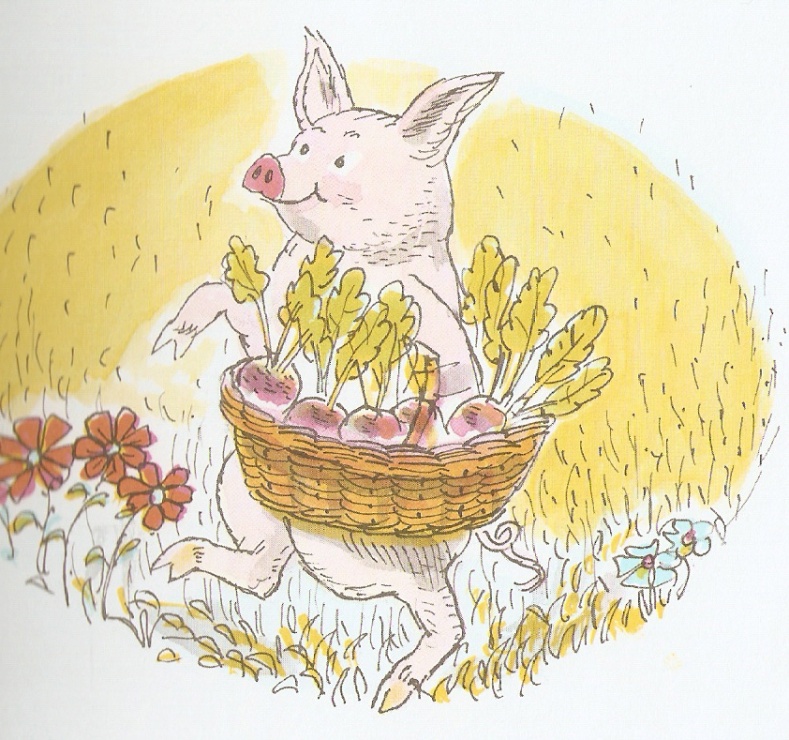 Type  text  here  using  two  spaces  between  words.
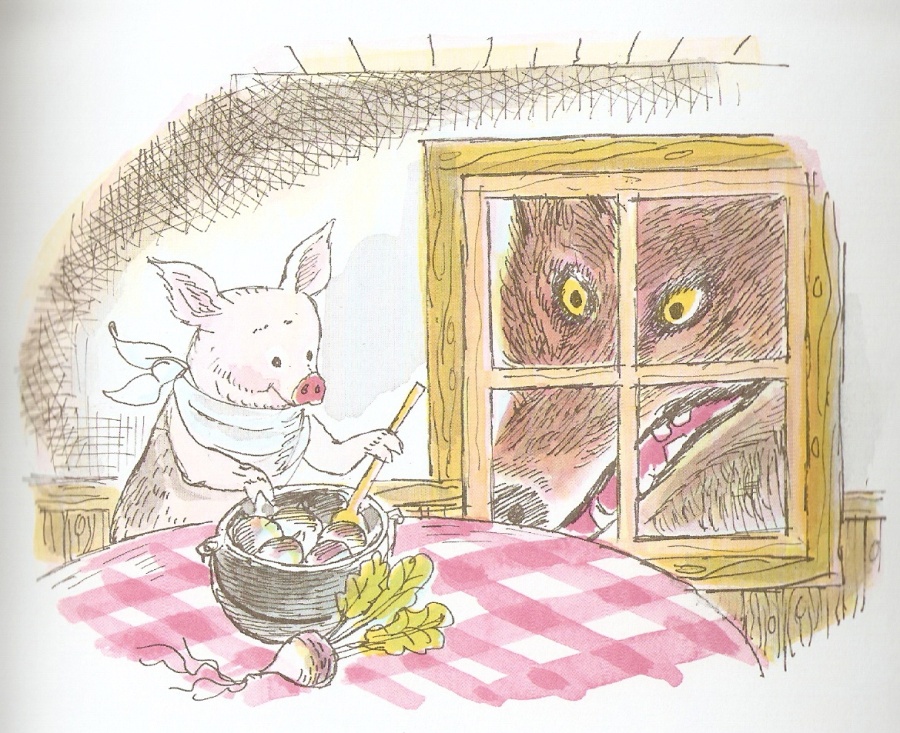 Type  text  here  using  two  spaces  between  words.
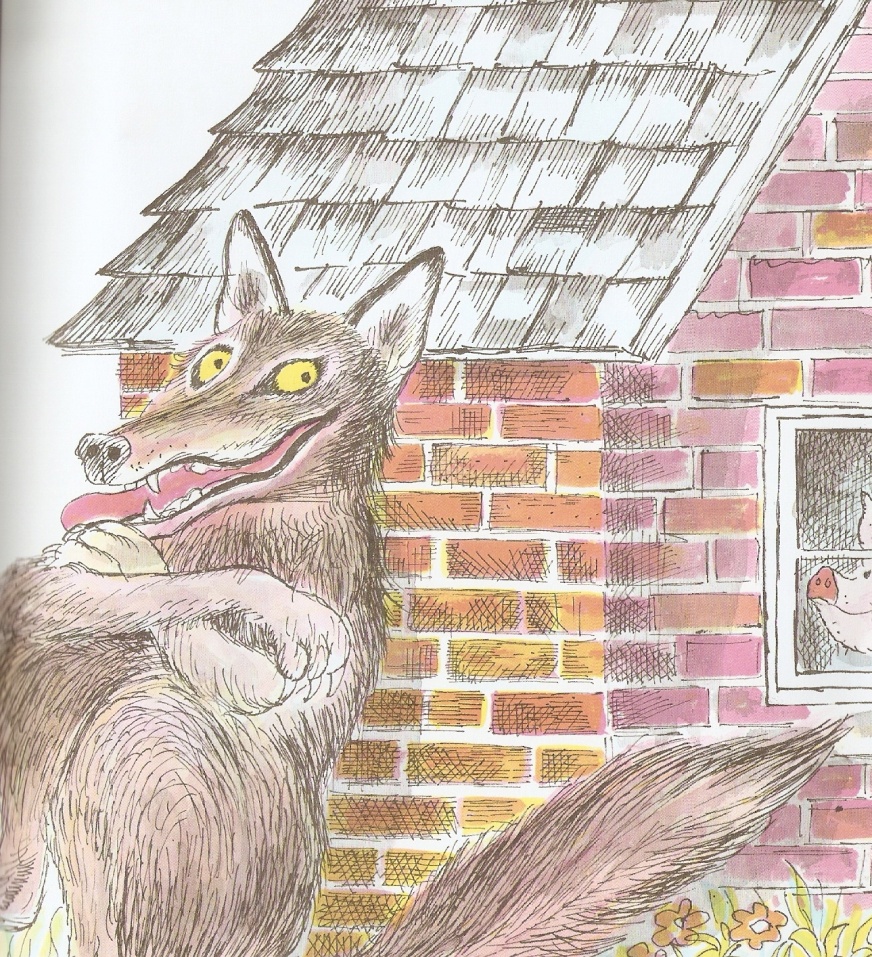 Type  text  here  using  two  spaces  between  words.
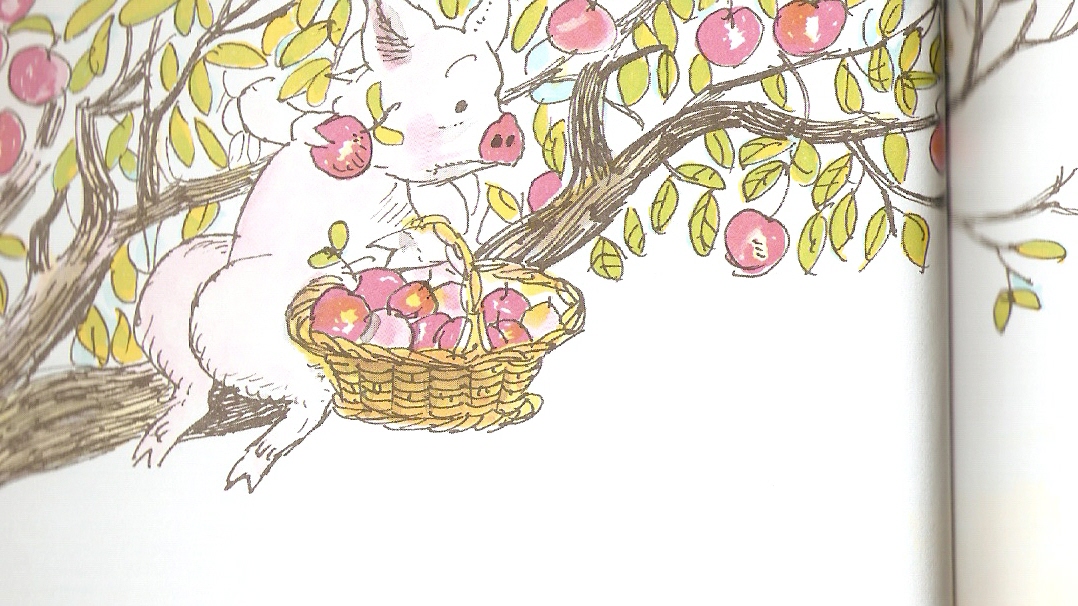 Type  text  here  using  two  spaces  between  words.
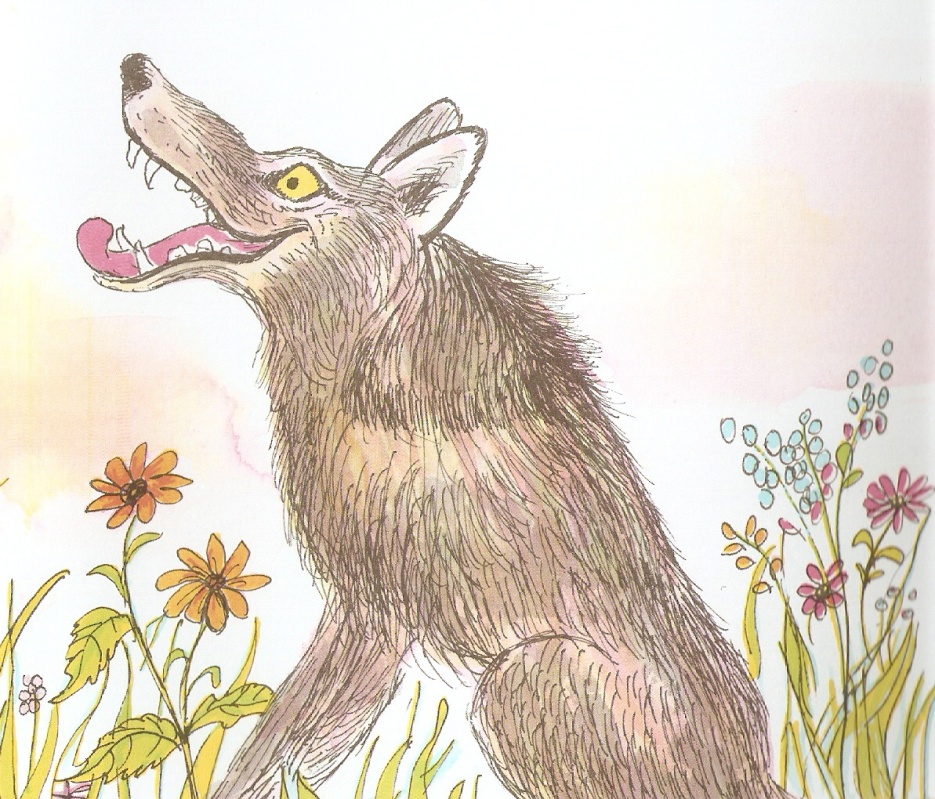 Type  text  here  using  two  spaces  between  words.
Type  text  here  using  two  spaces  between  words.
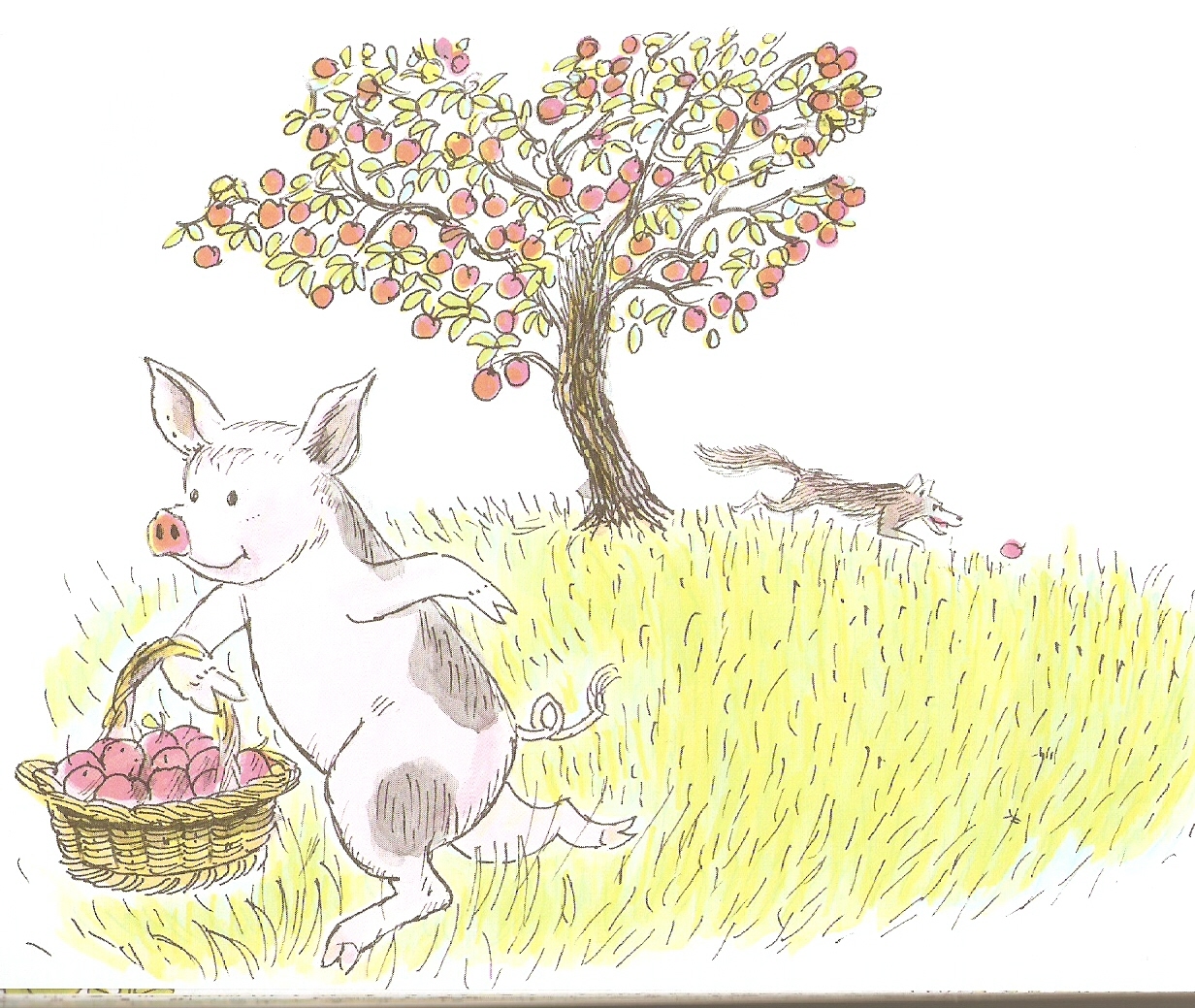 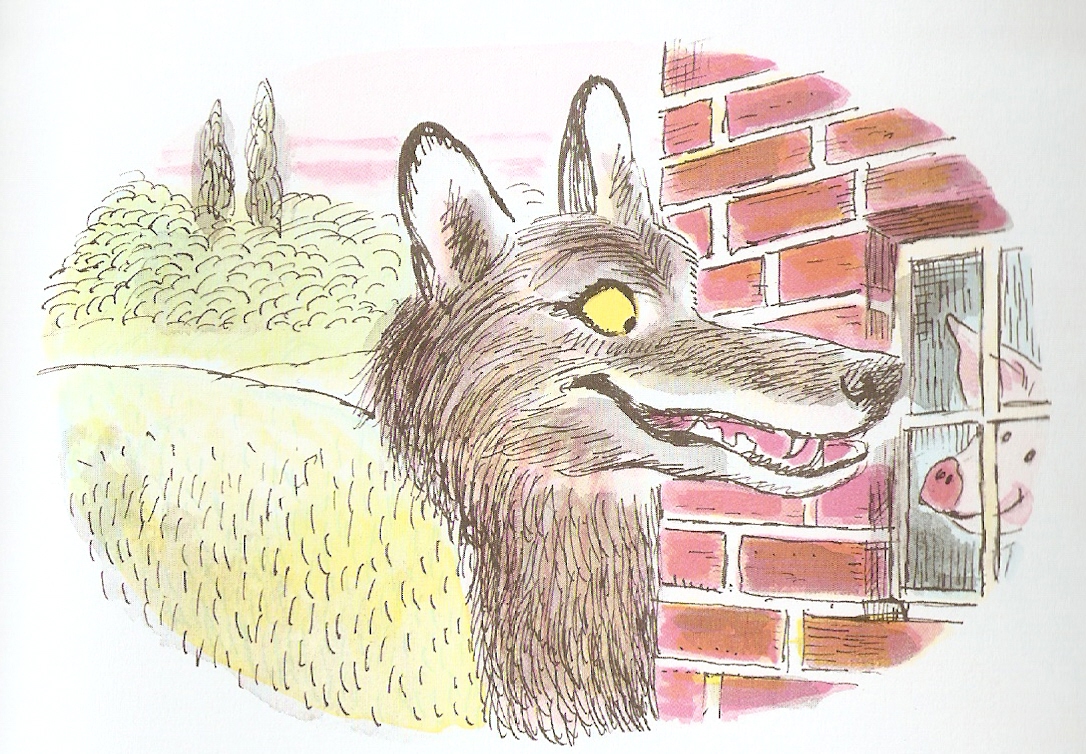 Type  text  here  using  two  spaces  between  words.
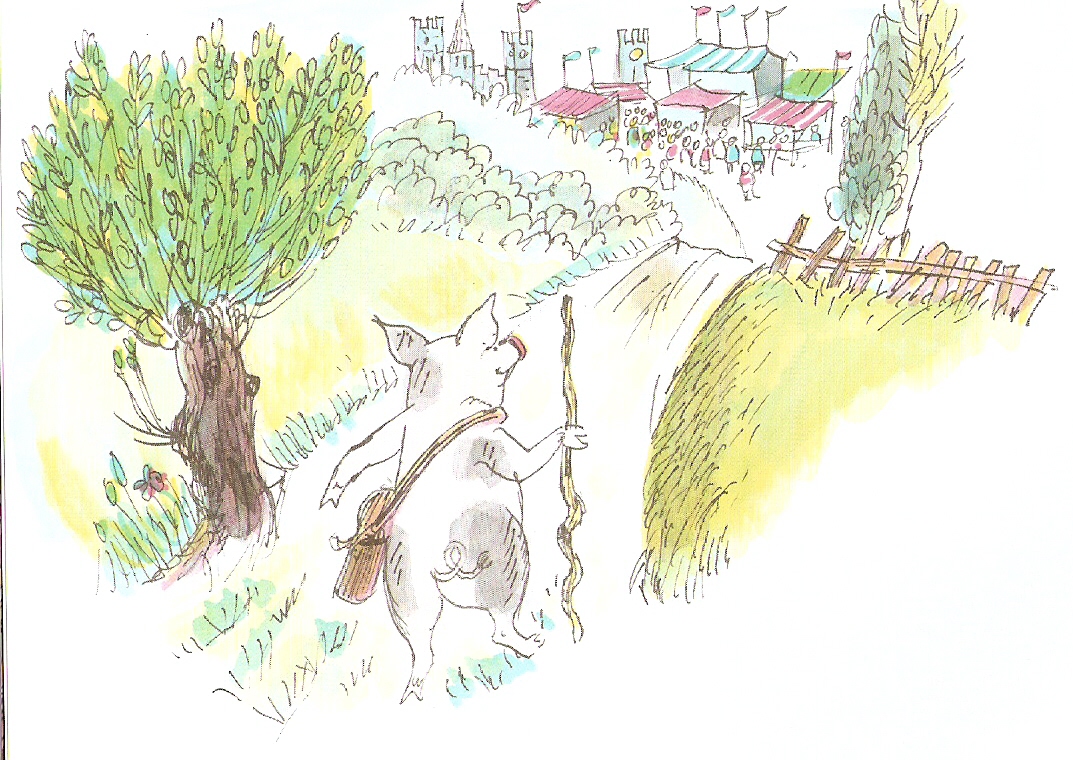 Type  text  here  using  two  spaces  between  words.
Type  text  here  using  two  spaces  between  words.
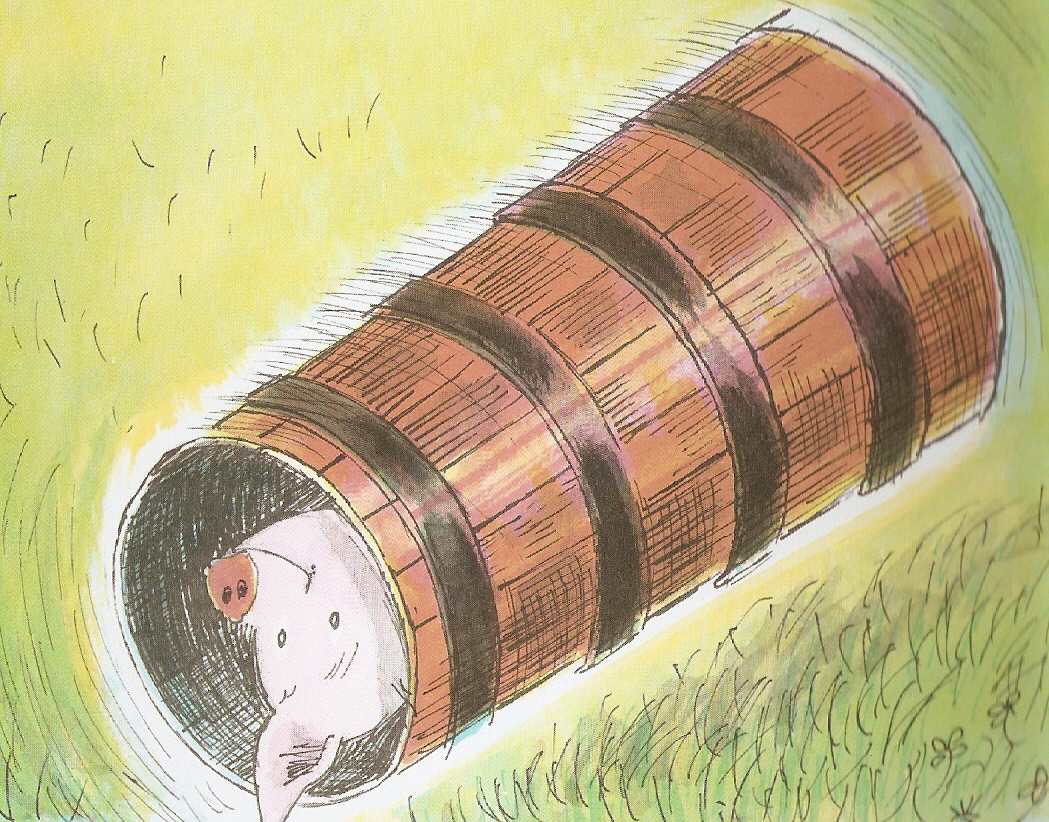 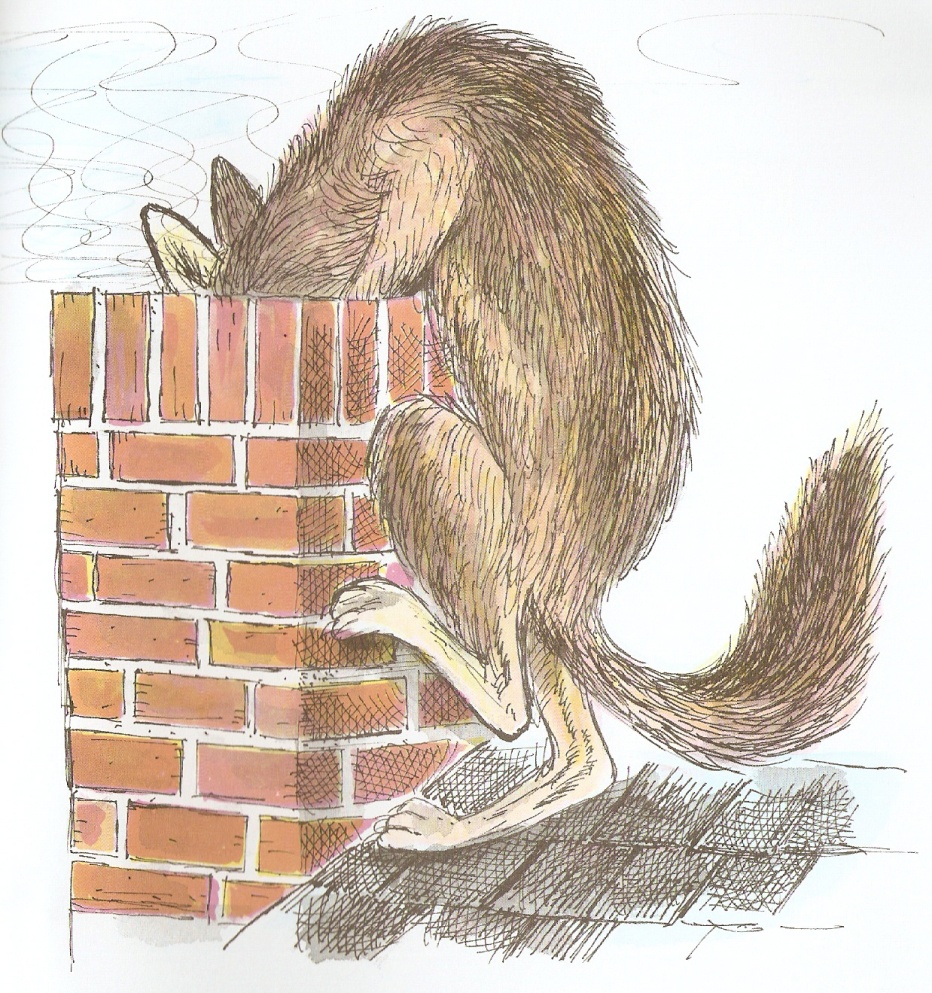 Type  text  here  using  two  spaces  between  words.
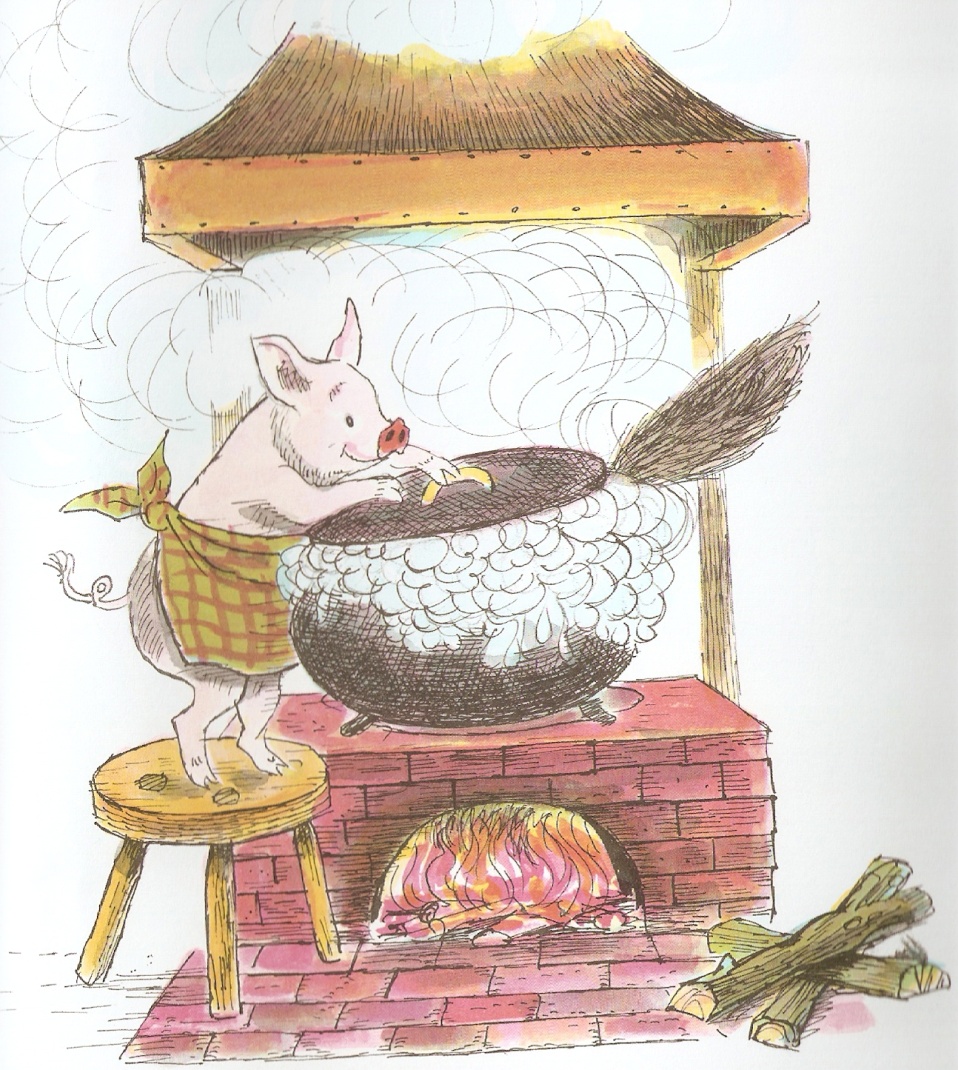 Type  text  here  using  two  spaces  between  words.
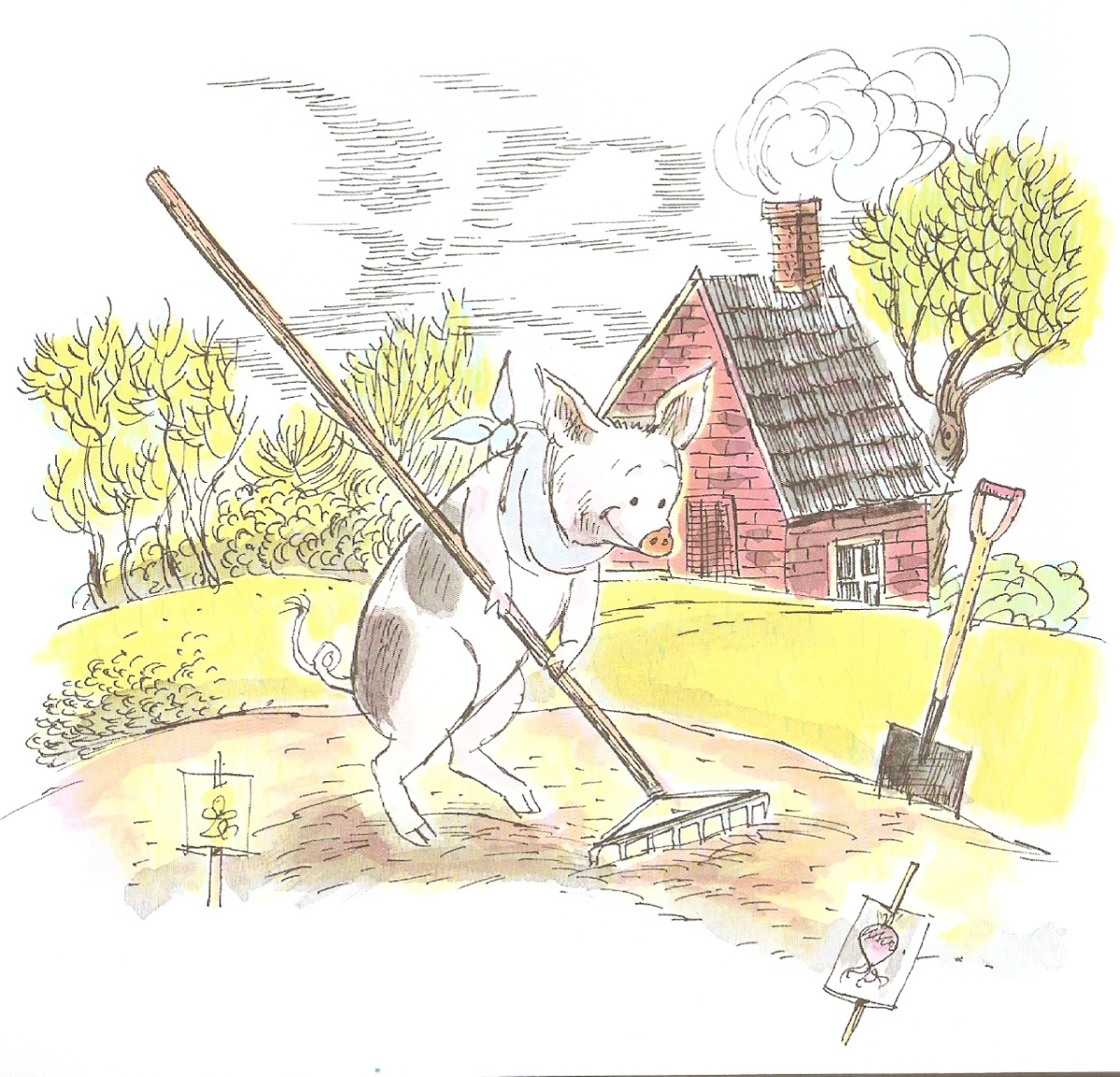 Type  text  here  using  two  spaces  between  words.